О стратегии развития Национальной научно-информационной инфраструктуры
НТИ-2022
План доклада
Четвертая парадигма науки меняет научные коммуникации
Попытки создания российской научно-информационной инфраструктуры
Существующие инструменты научных коммуникаций
Н2И2 – цели, задачи, принципы 
Н2И2 –  контуры управления
Заключение

Национальная научно-информационная инфраструктура (Н2И2) - совокупность объектов, которые предоставляют исследовательскому сообществу ресурсы и услуги, связанные с поиском, сбором, изучением, обработкой, анализом, синтезом и распространением научной информации.
Четвертая парадигма науки меняет научные коммуникации
3
Смена научной парадигмы
Жизненный цикл исследования неизменен:
Но меняются инструменты исследователей:
1. Экспериментальная наука – последние тысячелетия
Описание природных явлений
2. Теоретическая наука – последние века
Законы Ньютона, уравнения Максвелла…
3. Вычислительная наука – последние десятилетия
Компьютерное моделирование сложных явлений
4. Data-driven Science – СЕГОДНЯ
Изучение наборов данных  из разных источников:
Научное оборудование
Результаты моделирования
Сети измерительных устройств
Отставание в адаптации к парадигме Data-driven Science приводит к:
Низкой производительности 
Низкой конкурентоспособности
Технологическому отставанию
4
Парадигма Data-driven Science меняет…
Инструменты жизненного цикла исследований
Систему научных коммуникаций
- название, авторы
- аннотация
- ключевые слова
Публикация
Исследователь
Текст
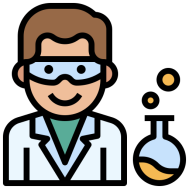 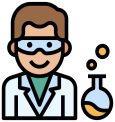 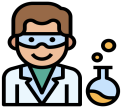 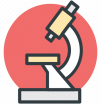 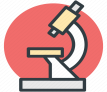 +
+
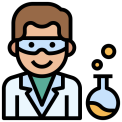 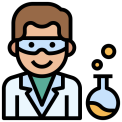 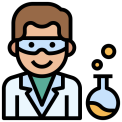 Было
Субъект научной коммуникации
Объекты научной коммуникации
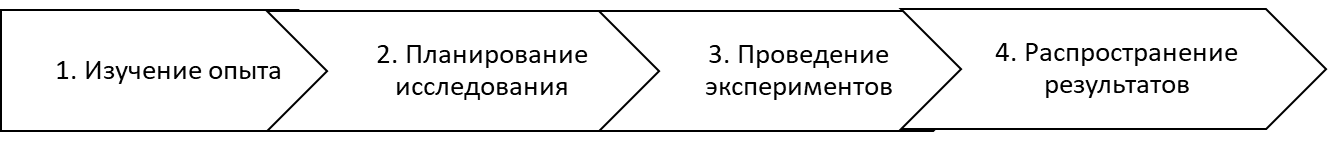 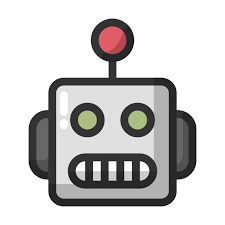 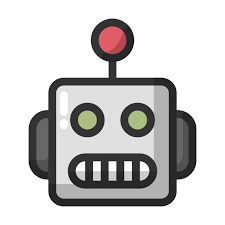 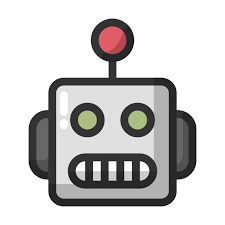 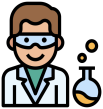 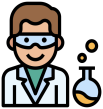 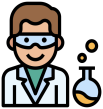 +
+
+
Стало
Исследователь
Публикация
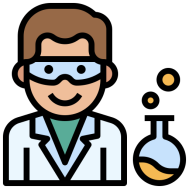 - название, авторы
- аннотация
- ключевые слова
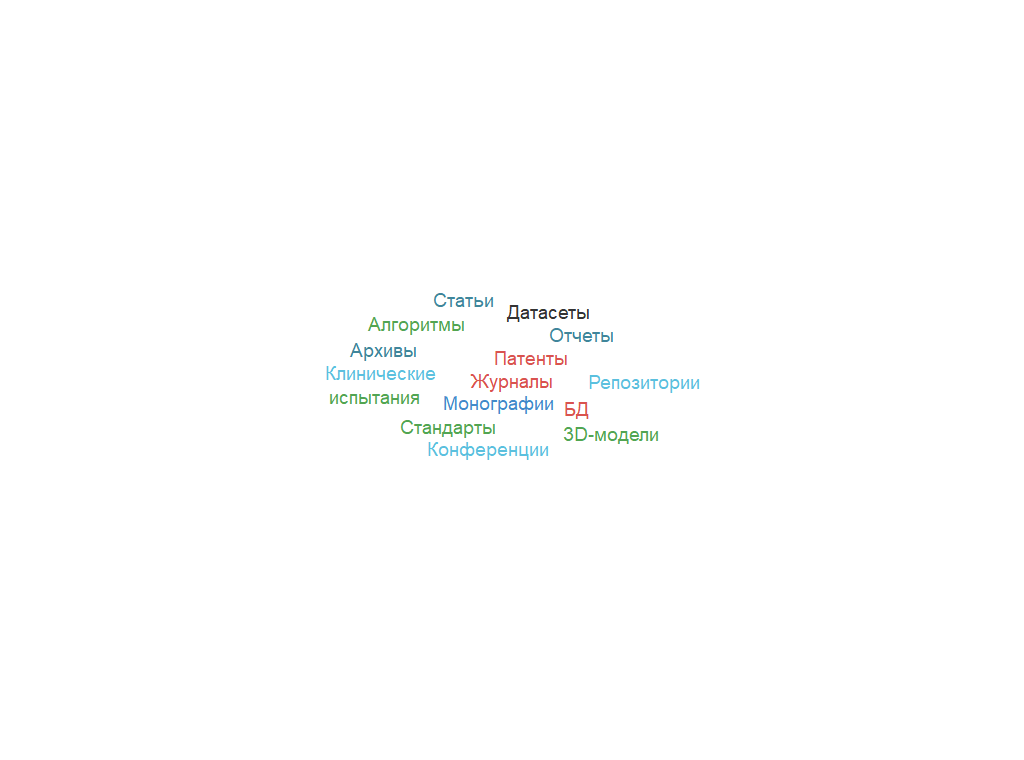 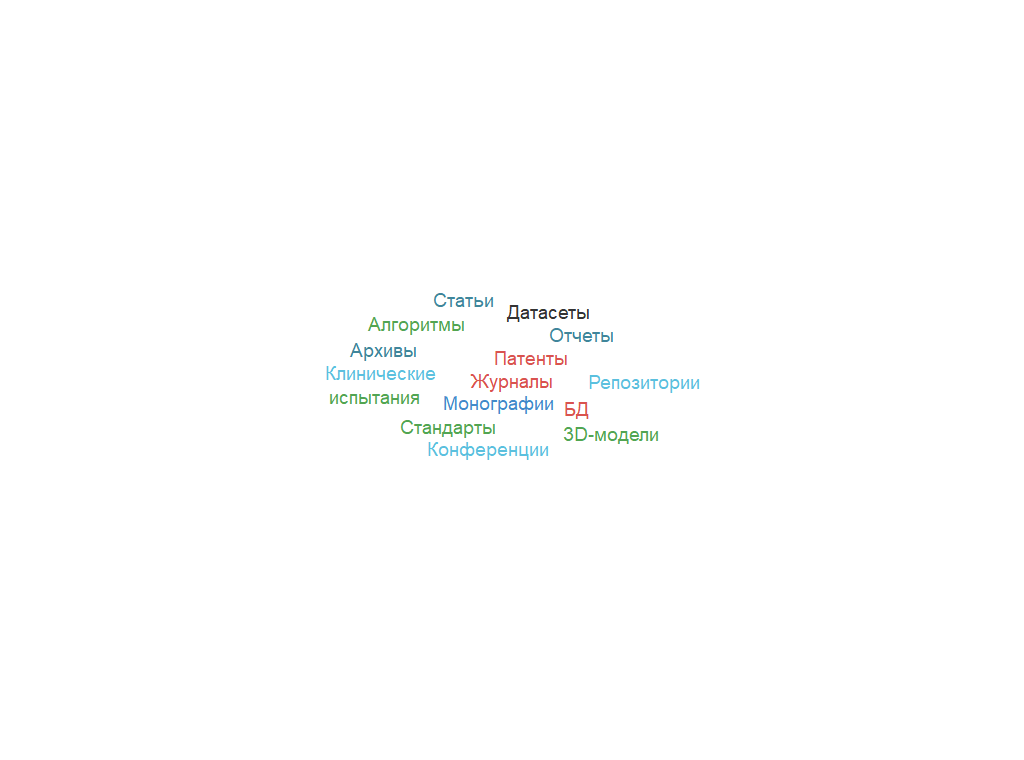 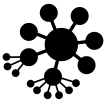 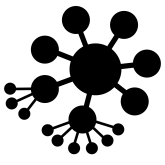 Текст +
- методы
- объекты
- свойства
- эффекты
- модели
Цифровойпомощник
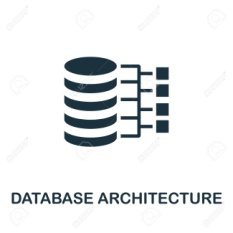 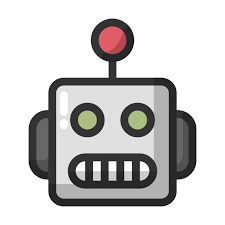 Новые объекты:Датасеты, 3D-модели…
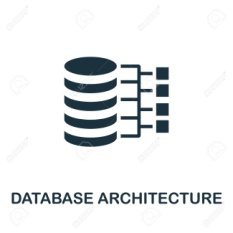 Научно-информационная инфраструктура
5
Жизненный цикл проекта (в т.ч. междисциплинарного)в парадигме Data-driven Science
GenBank(база данных)
GenBank(база данных)
GenBank(база данных)
Сборка гипотез и планирование экспериментов
Извлечение знаний из данных
Генерация новых данных
1
2
4
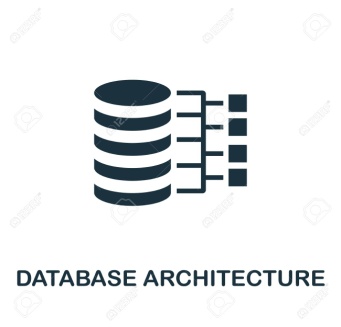 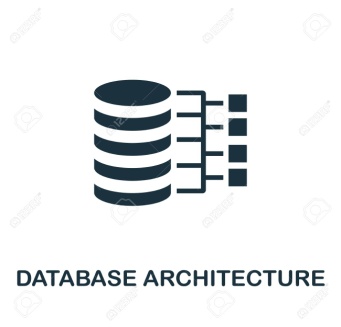 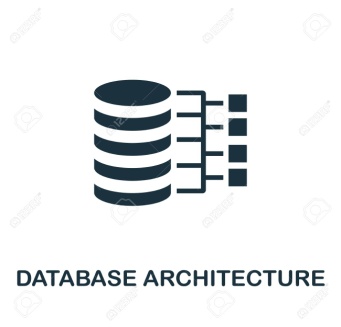 БД ФИПС(патенты)
БД ФИПС(патенты)
БД ФИПС(патенты)
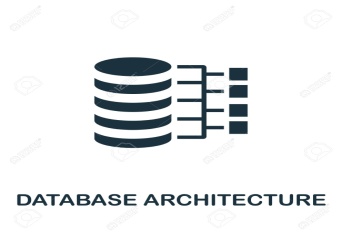 Pubmed (статьи)
Pubmed (статьи)
Pubmed (статьи)
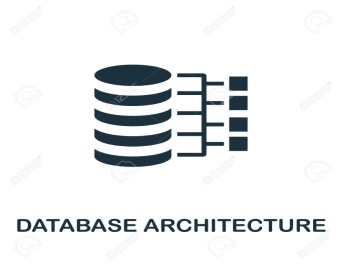 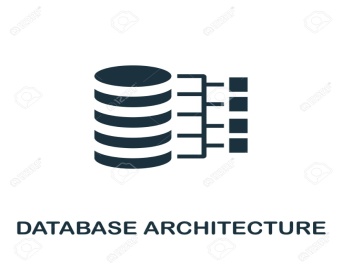 Проект
Проект
Проект
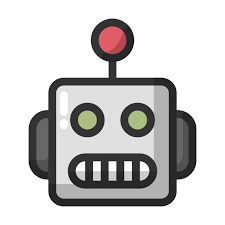 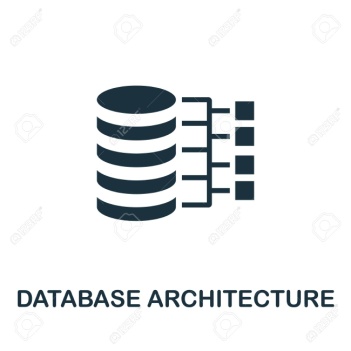 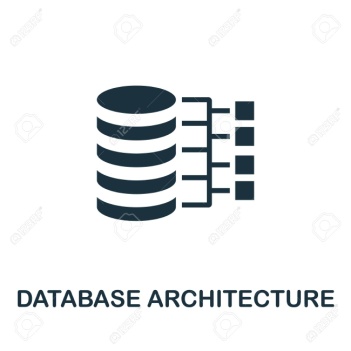 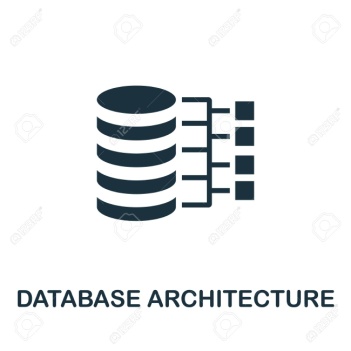 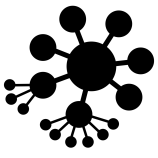 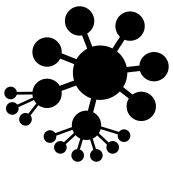 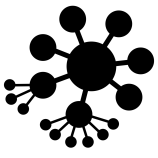 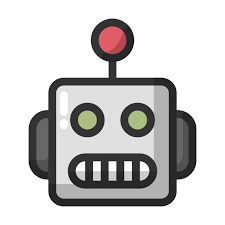 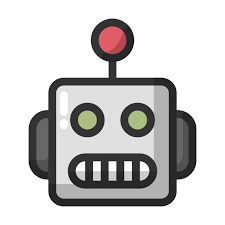 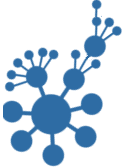 Эксперименты
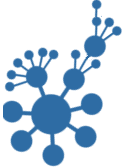 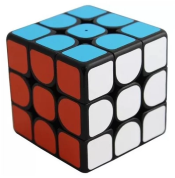 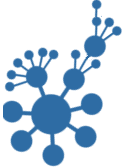 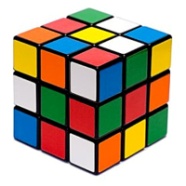 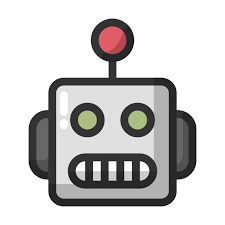 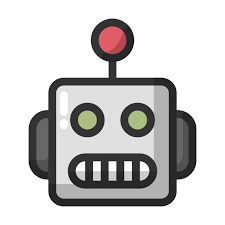 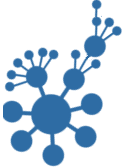 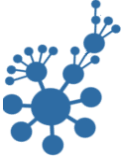 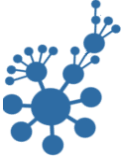 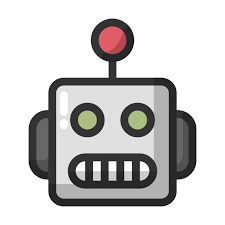 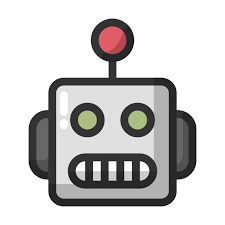 3
6
Пример из настоящего: Подготовка научных обзоров
Обзор – весомый элемент системы разделения труда исследователей:
Роль. Систематизируют знания о научном ландшафте.
Объем. Занимают в различных областях наук до 16% публикаций.
Трудоемкость. 10%-45% времени исследователей – работа с научной информацией
Массовость. Частный случай обзора – вводная часть статьи.
Авторитетность. Чаще цитируются.
Инструмент мониторинга научной повестки.
В России культура подготовки обзоров отстаёт:

1. Доля публикаций России в 2020 году (Scopus):
    все публикации: 		3,6% (8-е место)
    только обзоры:   		2,3% (14-ое место)    только обзоры по медицине: 1,7% (17-ое место)
2. Присутствие стран в высоко цитируемых обзорах:
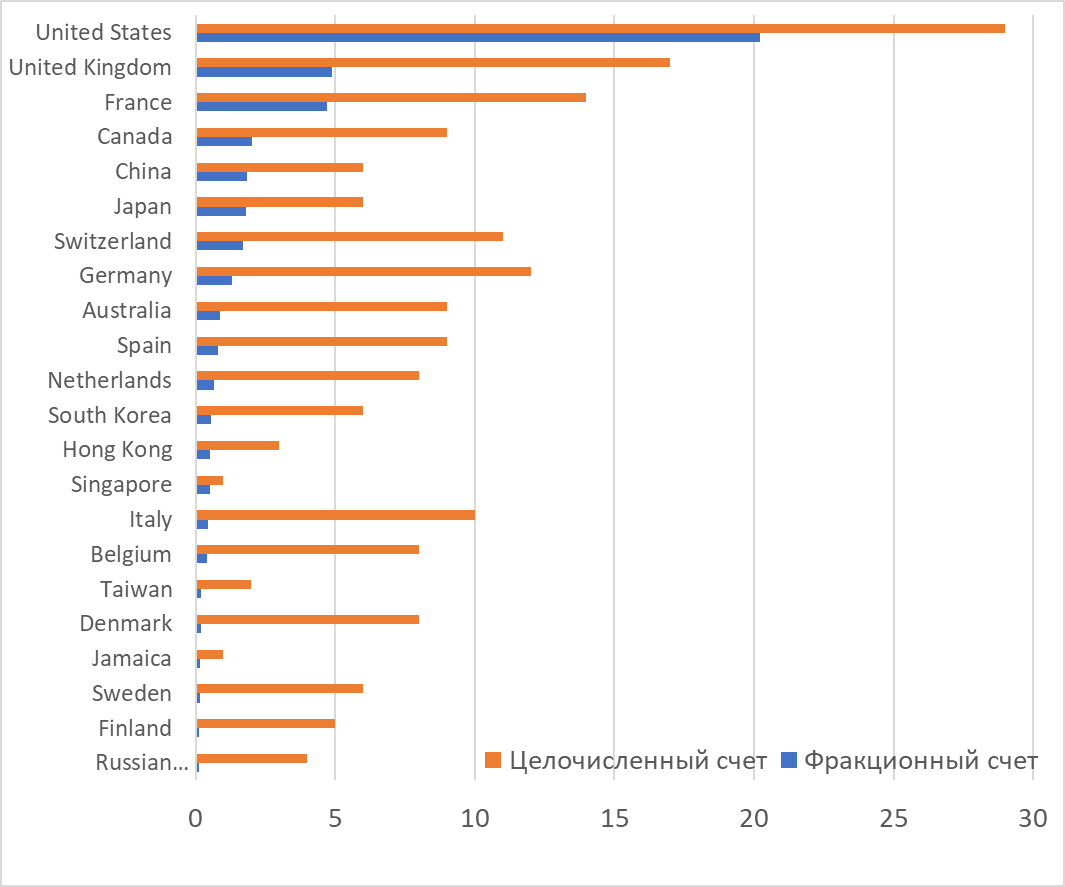 7
Пример из настоящего: Подготовка научных обзоров
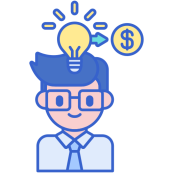 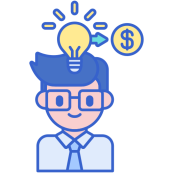 Было
Будет
Технологическиепредприниматели
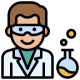 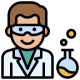 Научные обзоры
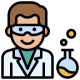 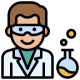 Научная аналитика
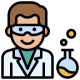 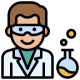 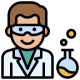 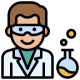 Научное сообщество
Научное сообщество
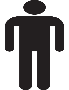 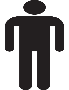 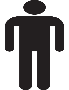 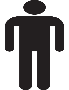 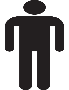 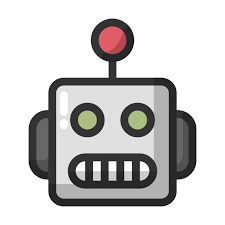 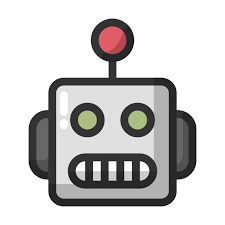 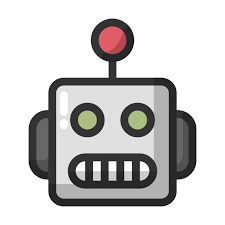 Эксперты
ИИ + Эксперты
Машинная обработка
ТРУДНОСТИ
Необходимы:
Ограничения эксперта:
биологические
социально-политические
личностные
Время ↑Качество ↓
Инфраструктура доступа к НИ
Методы обработки НИ
Рынок услуг в области научной информации (НИ)
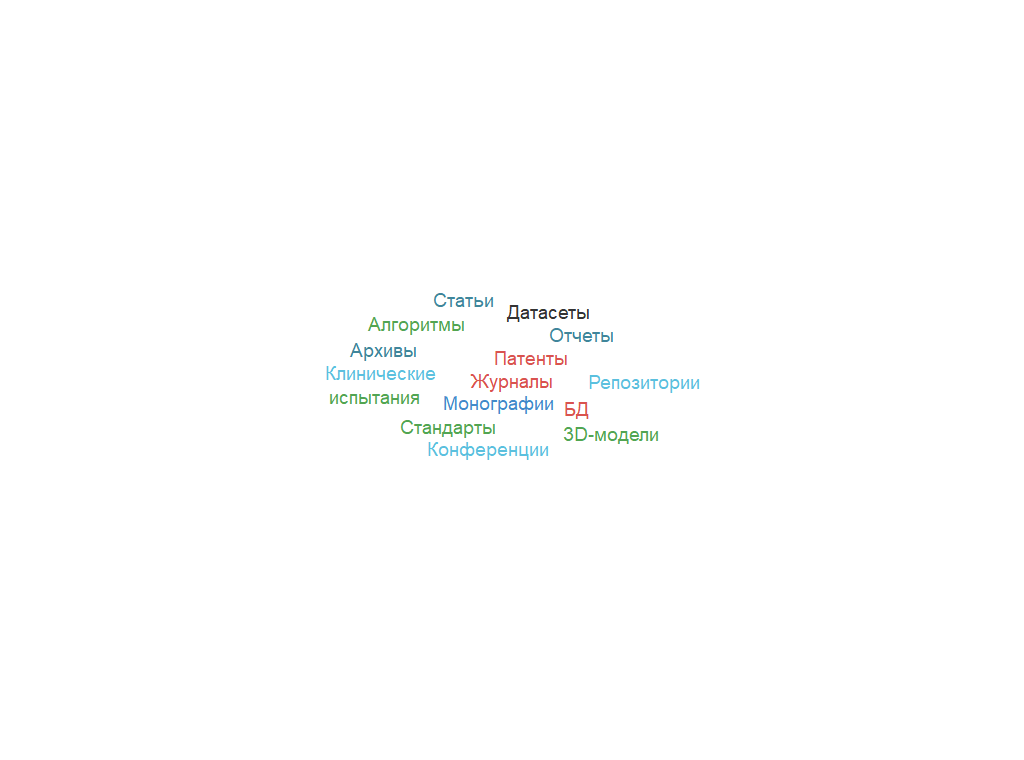 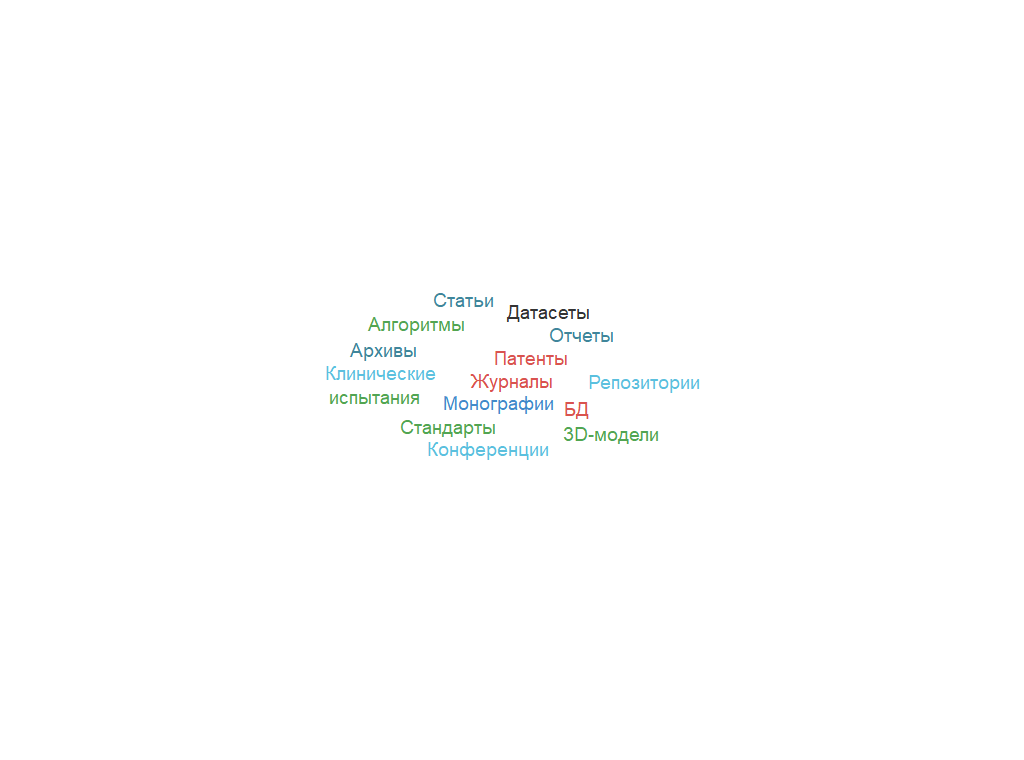 8
Систематизация научного знания – традиционный способ преодоления информационной перегрузки
Пример из настоящего: Подготовка научных обзоров
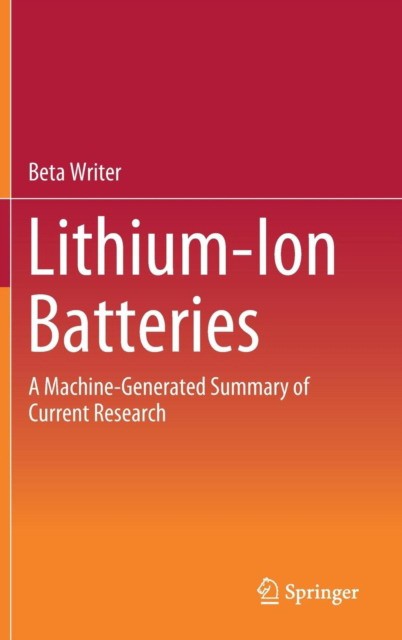 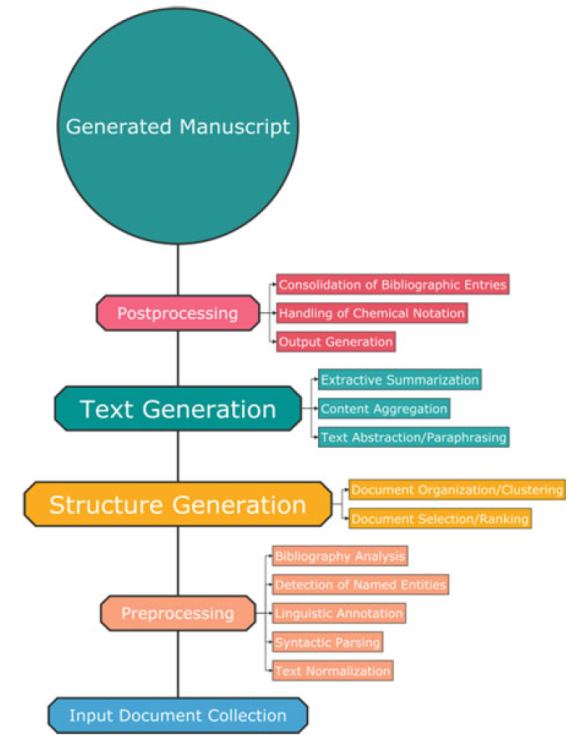 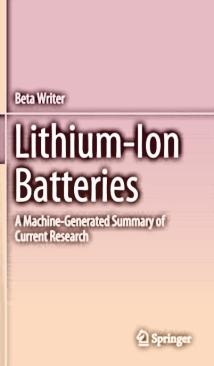 !
?
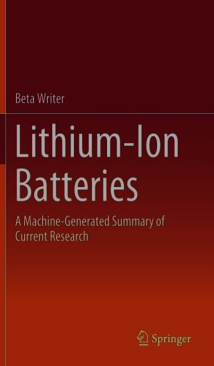 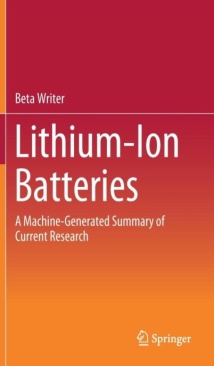 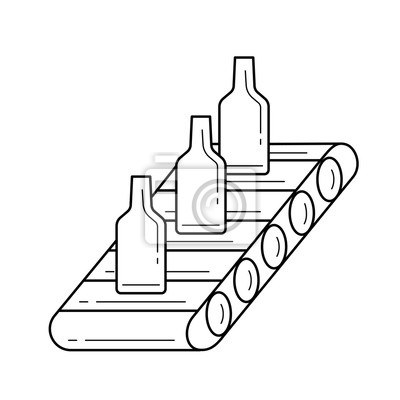 В 2019 г. опубликован первый научный обзор, подготовленный методами искусственного интеллекта. Возможен ли конвейер научных обзоров?
Пример из будущего: Навигатор для планирования исследований
Научно-техническая информация
Управление Навигатором
1. Сборданных
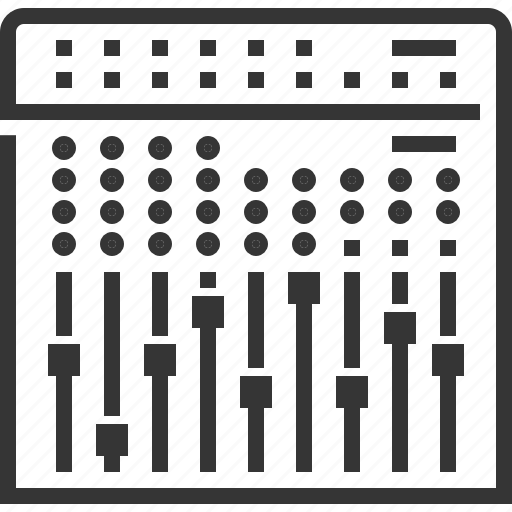 Конфигурация
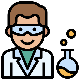 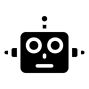 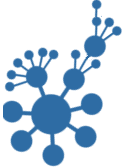 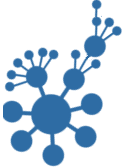 БД ФИПС(патенты)
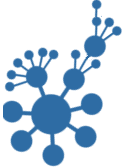 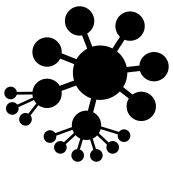 …
Знания
Pubmed (статьи)
2. Извлечениезнаний
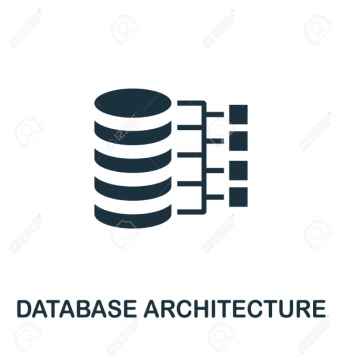 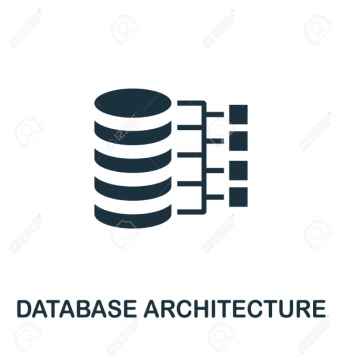 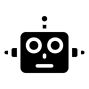 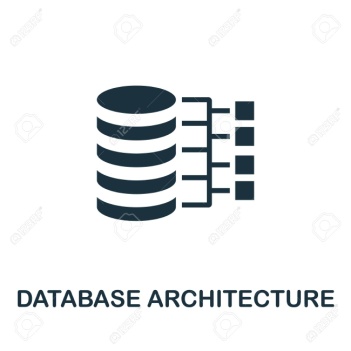 3. Планирование
GenBank(база данных)
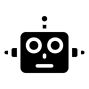 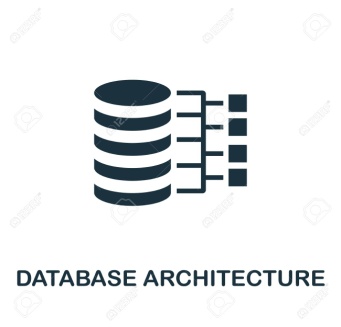 План №1
Планирование исследований
План №2
Свойства объектов
Объекты исследования
Гипотезы
Эффекты
Модели
10
Методы
Попытки создания российской научно-информационной инфраструктуры
11
ГСНТИ РФ: государственная система научно-технической информации
http://www.myshared.ru/slide/319472/
12
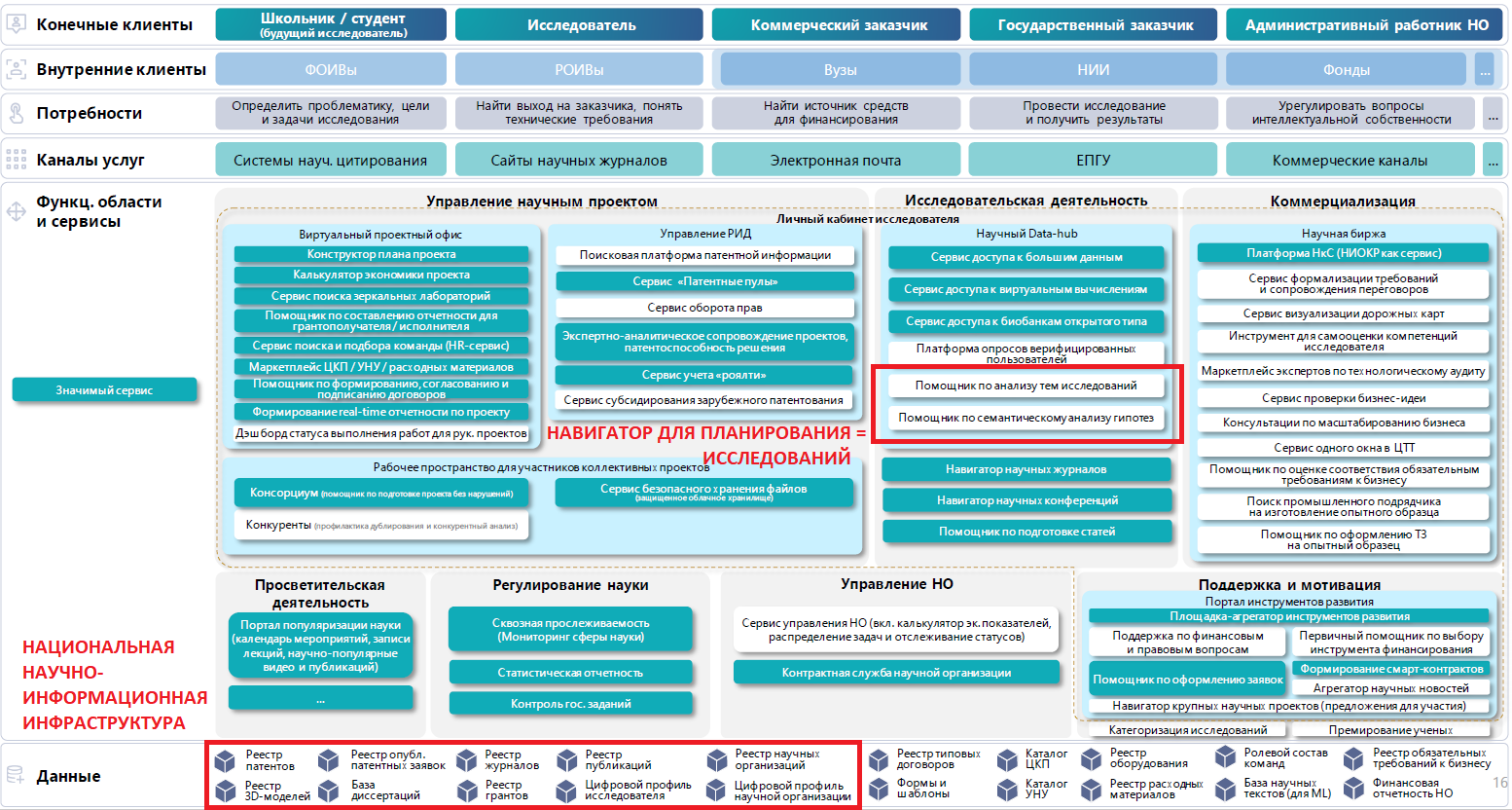 13
Анализ имеющегося опыта
Проекты в области национальной инфраструктуры научных коммуникаций, как правило, объединяет несколько особенностей, крайне затрудняющих их успешную реализацию и снижающих потенциальный положительный эффект:
необоснованная централизация и монопольный характер программно-технических и организационных решений, которые ограничивают доступ к данным и отсекают научное сообщество от участия в их развитии;
отсутствие анализа накопленного опыта и учета уже имеющихся наработок;
отсутствие или крайне низкий уровень интеграции с имеющимися российскими и зарубежными системами;
игнорирование или недостаточное внимание к публикациям российских ученых в зарубежных журналах, сборниках, монографиях;
отсутствие или низкий приоритет задачи по представлению результатов российской науки для мирового сообщества;
попытка построения комплексной системы, охватывающей все аспекты информационной поддержки научных исследований вместо набора отдельных сервисов.
Гуськов А.Е., Косяков Д.В. С чего должна начинаться цифровизация российской науки? Какой должна быть национальная инфраструктура поддержки научных коммуникацийhttps://indicator.ru/humanitarian-science/s-chego-dolzhna-nachinatsya-cifrovizaciya-rossiiskoi-nauki.htm
14
Некоторые проблемы российской научно-информационной инфраструктуры
Недоступность или низкое качество метаданных
Доступ к полным текстам публикаций затруднен(при этом есть иллюзия их доступности)
Результаты научных экспериментов (в т. ч. дорогостоящих), на основании которых публикуются научные работы, остаются недоступными
Ряд профинансированных проектов в области развития научно-информационной инфраструктуры не дали ожидаемого эффекта
Отсутствие стратегии цифровизации науки
Существующие цифровые инструментынаучных коммуникаций
16
Глобальные инфраструктурные решения
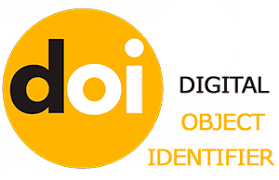 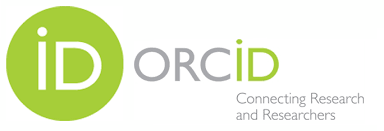 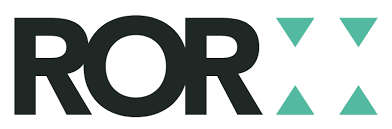 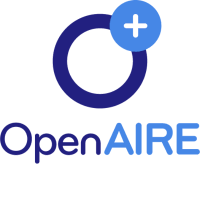 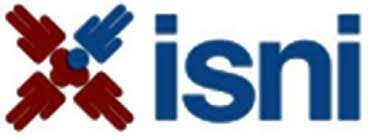 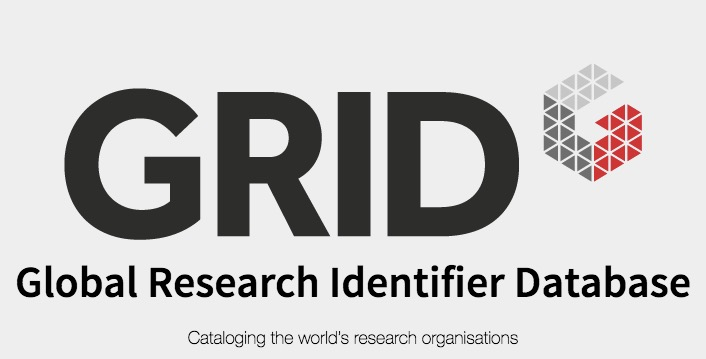 Российские системы научной информации
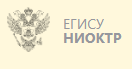 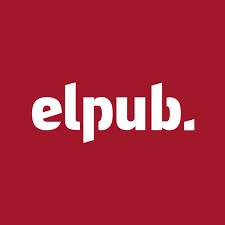 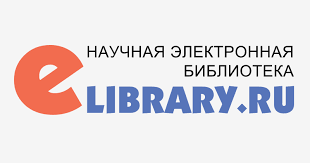 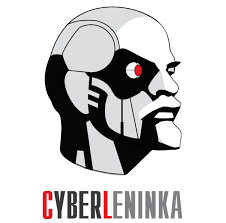 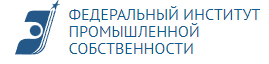 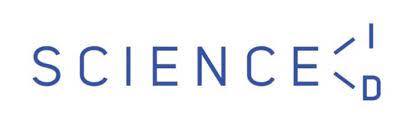 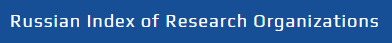 18
… и это далеко не всё
19
https://101innovations.wordpress.com/
Н2И2 – цели, задачи, принципы
20
Цель и задачи программы
ЦЕЛЬ. Развитие инфраструктуры рынка НИ в соответствии с парадигмой Data-driven Science
Задача 1. Создание научного задела для разработки высокотехнологичных продуктов
Задача 2. Создание распределенной инфраструктуры для сбора, хранения, обработки, обмена и доступа к массивам НИ в машиночитаемой форме
Задача 3. Создание системы мотивации для всех пользователей инфраструктуры
Методы ИИ
Системы
Метаданные
Стандарты
Потребности
Целеваяаудитория
Методы NLP
Сервисы
Протоколы
Онтологии
Кадры
Сложность извлечения знаний из данных и текстов
Разнородные подходы к систематизации знаний
Распределенность источников
Организации «сидят» на данных
Авторское право
Рассогласованность форматов
Большой объем
Организационная разобщенность
Неразвитость рынка
Устаревшая СРТ
Недостаток квалифицированныхспециалистов
Барьеры
21
Принцип объятия необъятного
Структурированное информационное пространство
Каталогизация, систематизация
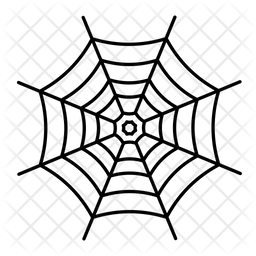 Научно-техническая информация:
Разнородная
Распределенная
Рассогласованная
Объёмная
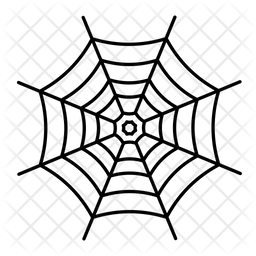 ИИ, BigData
Постижимое структурированное  информационное пространство
Постижимое информационное пространство
22
Принцип приращения ценности научной информации
Приращение ценности научной информации
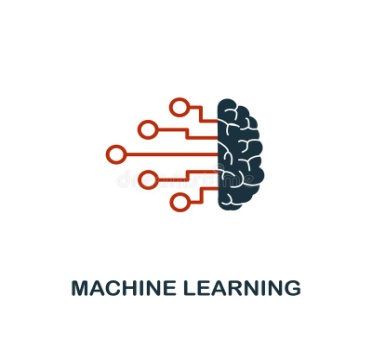 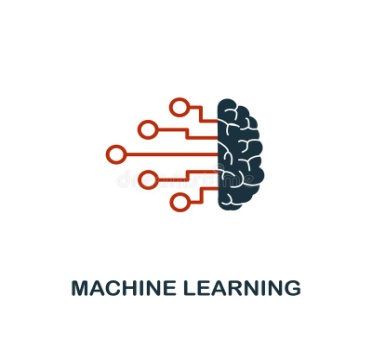 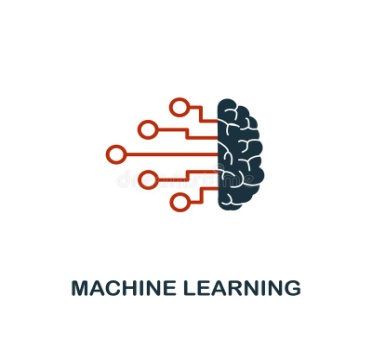 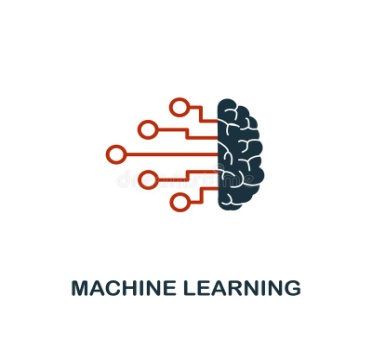 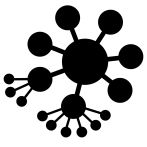 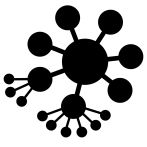 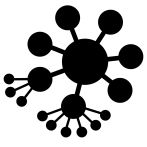 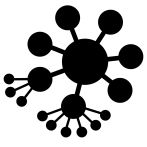 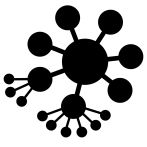 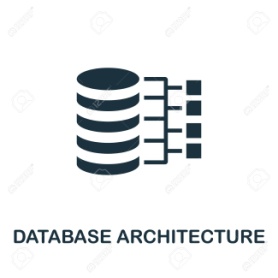 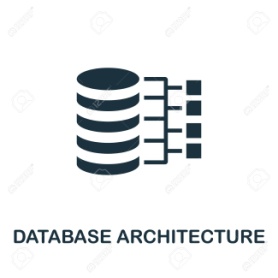 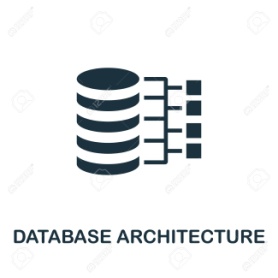 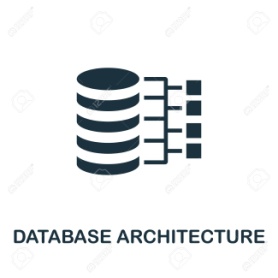 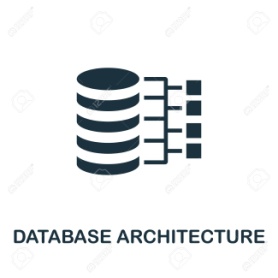 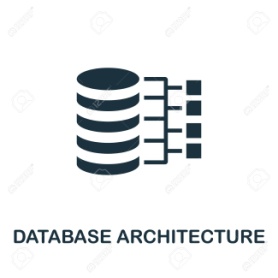 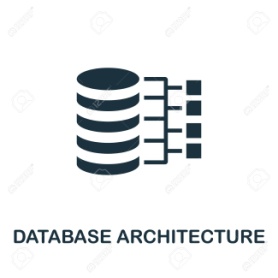 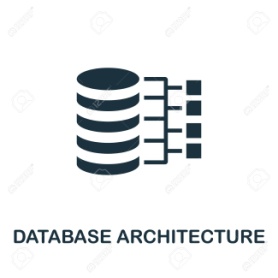 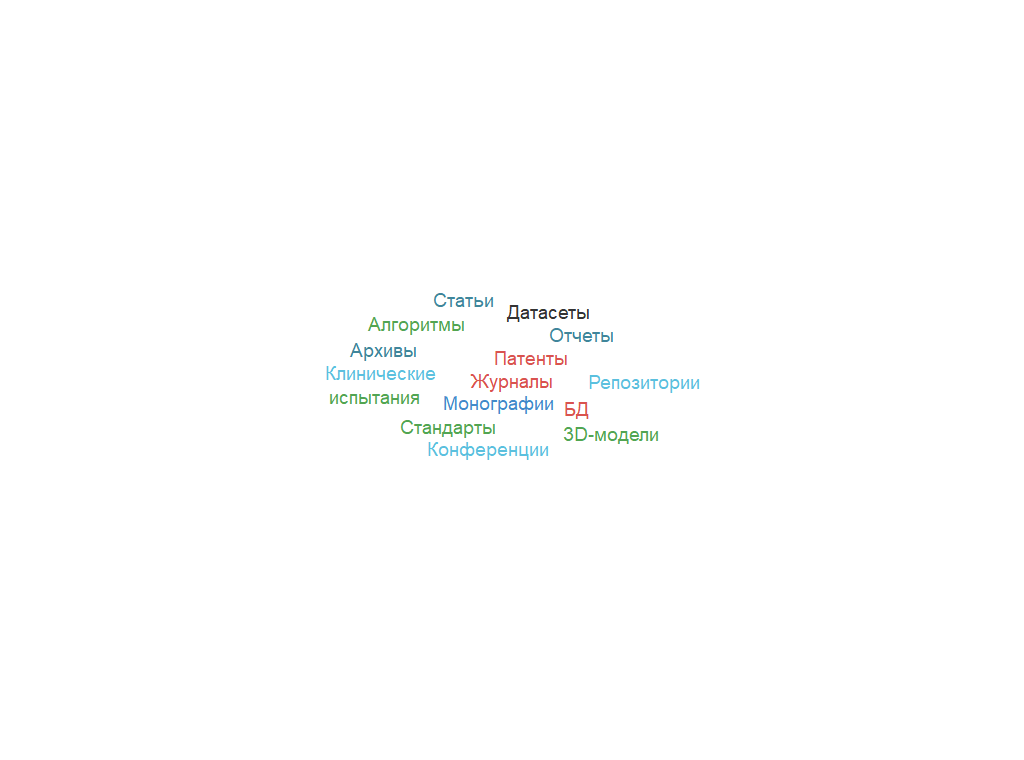 Ориентация на новое поколение продуктов рынка НИ
Навигатор для планирования исследований
Сервис подготовки научных обзоров на основе алгоритмов ИИ
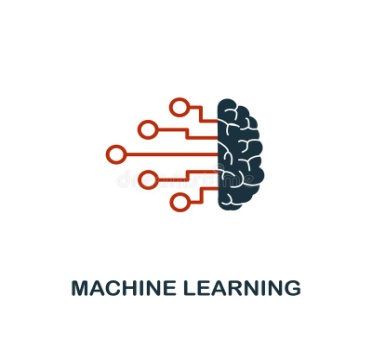 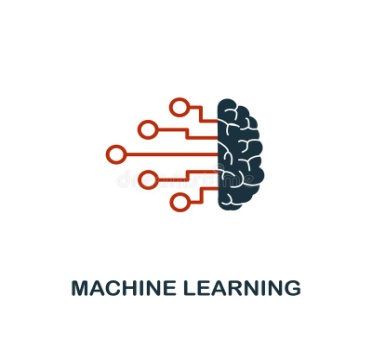 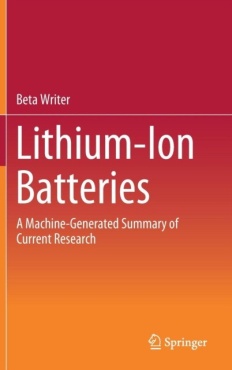 Первый обзор, написанный ИИ (2019, Springer)
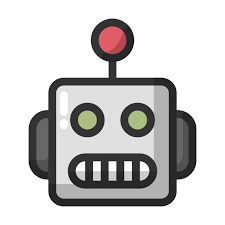 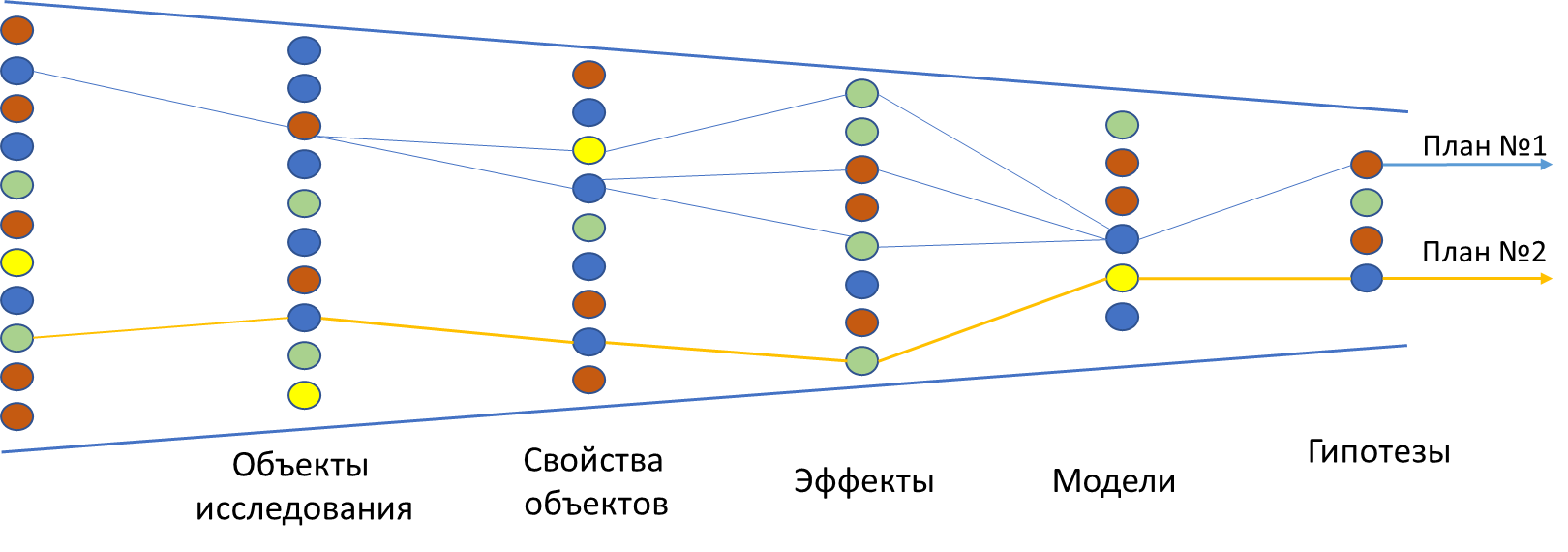 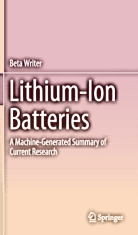 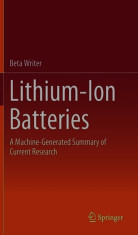 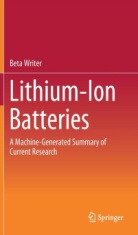 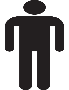 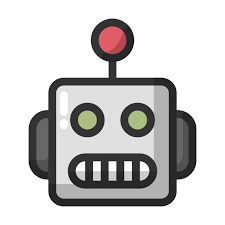 +
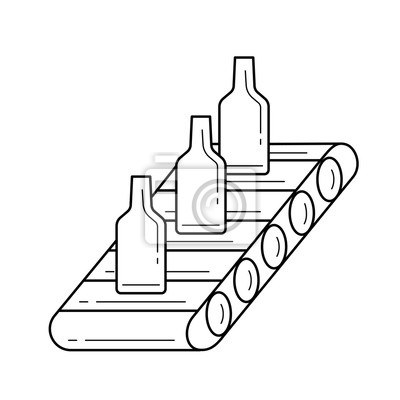 Сервис поиска близких исследований в других дисциплинах
Маркетплейс научных инфосервисов
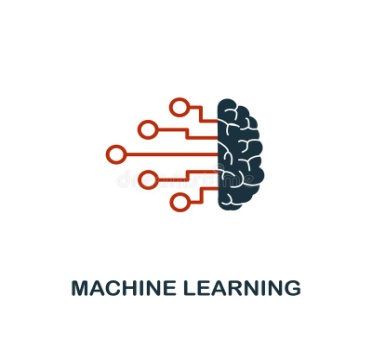 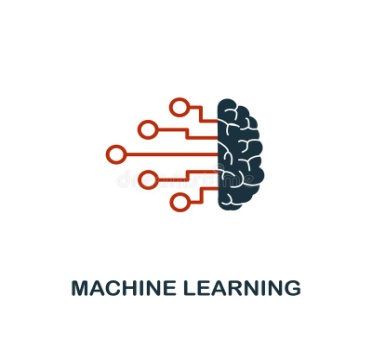 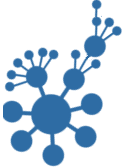 Биология
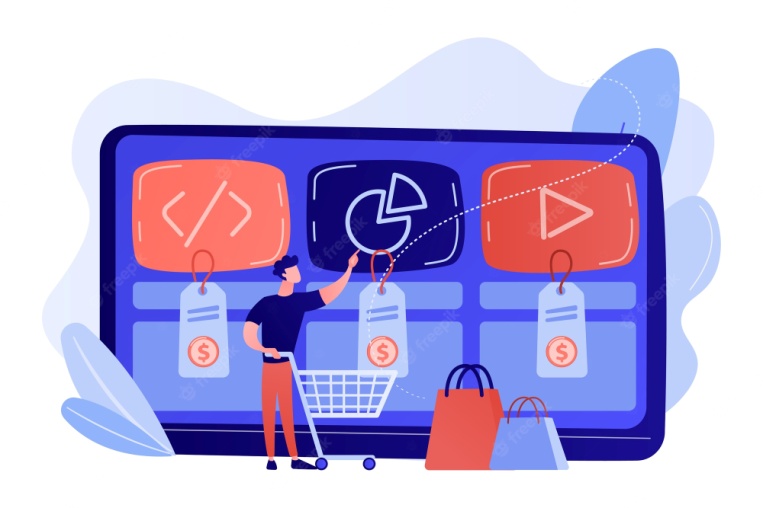 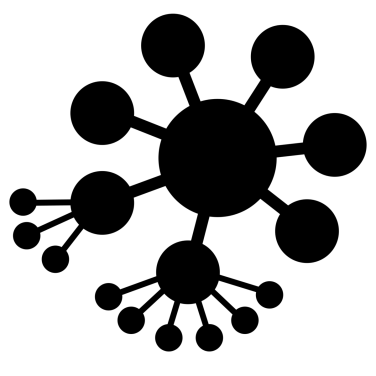 Информационный поиск 
Систематические обзоры
Мета-анализы 
Патентный поиск
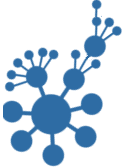 Поиск по:
Объектам
Проблемам
Методам
Свойствам
Эффектам
Медицина
Физика
24
Механизмы реализации
Другие принципы:
Стратегия развития национальной научно-информационной инфраструктуры
Консорциум по развитию национальной научно-информационной инфраструктуры
Восстановление функций систематизации научно-информационного пространства восстановить в существующих центрах научной информации
Определение центров предметных компетенций, 
Целевые конкурсы Минобрнауки, РНФ, РФРИТ 
Подготовка научных инфодайверов
Единые правила машиночитаемой НИ
Безбарьерный доступ к массивам НИ
Открытость рынка решений и ИТ разработок
Глобальная конкурентоспособность
Impact investing
25
Н2И2 –  контуры управления
26
Н2И2. Контуры управление Программой
Источники финансирования
планирование
Целевые субсидии
Гос. задание
Инвестиции
Гранты
РИНЦ
ФИПС
ЦИТиС
ВИНИТИ
ИНИОН
АНРИ
координация
Ключевые участники
Открытая наука
РИЭПП
НЭИКОН
Национальная научно-информационная инфраструктура
Научные библиотеки
Научные библиотеки
Научные библиотеки
инфраструктурные и продуктовые решения
IT-компании
IT-компании
Финансиро-вание
IT-компании
Консорциум управления Программой
Стратегии
Регламенты
Программы развития
Рекомендации
Сервисы
Научная информация
Системы
Поставщики
Научные организации
регулирование
ИТ-решения
Университеты
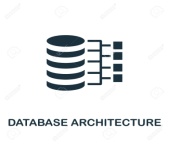 Управление
рекомендации
Издатели
Рынок научнойинформации
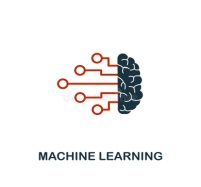 распространение
Госкорпорации
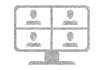 Бизнес
Н2И2. Консорциум управления Программой
Юридические вопросы
планирование
GR
нормативка
финансы
оформление
тарифы
Координационный совет
Экономические вопросы
координация
Административные вопросы
регулирование
Обеспечение
инфраструктурные решения
Научно-информационная инфраструктура
мат. методы
алгоритмы
библиотеки
программы
Разработчики решений
Технологическое
ядро
инфраструктура
поддержка
протоколы
API
IT-компании
рекомендации
Разработчики решений
Барьеры:
Организации «сидят» на данных
Рассогласованность форматов
Большой объем
Организационная разобщенность
Сложность извлечения знаний
Неразвитость рынка
Устаревшая СРТ
масштабирование решений
Группа
Биомед
Группа 
Сенсоры
Группа
Материалы
Заказчики продуктов
Концепция развития национальной научно-информационной инфраструктуры
Стратегические документы
Стратегия доступа к зарубежной НИ
Стратегия управления российской НИ
Стратегия развития предметных онтологий
Стратегия развития рынка НИ-услуг
МНБД
Мета данные
Научные данные
Мед. науки
Полные тексты
Техн. науки
Естеств. науки
Поиск
Аналитика
IT-сервисы
Предметные БД
Сельхоз. науки
Предметные БД
Аналитические БД
Соц.-гум. науки
Виды НИ
Открытые репозитории
Регламенты взаимодействия систем НИ
Программы развития институтов научной информации и научных библиотек
Конкурсная документация грантов на исследования в области НИ
Проф. стандарт специалиста в области НИ
Предложения по изменению НПА в области НИ
Руководящие документы
Рекомендации по публикации результатов НИР
ТЗ на развитие государственных систем в области управления НИ
…
Рекомендации по развитию научных журналов
Рекомендации по управлению НИ в организациях
Тематические блоки программы
1. Систематизация
Анализ и развитие предметных онтологий
Сопоставление онтологий смежных предметных областей
Выделение научных терминов в тексте
2. Извлечение знаний
Обработка текстов на ЕЯ (NLP)
Семантический анализ текстов
Формирование логических выводов
Генерация аналитических текстов
Задача 1. Научный задел
4. Каталогизация
Системы идентификации сущностей
Системы классификации
Системы федеративного поиска
Протоколы и форматы обмена документами
Управление научными данными
3. Ресурсы (источники НИ)
Обязательный экземпляр
Национальная подписка
Требования к научным издателям
Развитие репозиториев
Открытые данные
Задача 2. Инфраструктура
5. Продукты
Конвейер обзоров
Ассистент эксперта
Ассистент патентоведа
Предметные базы данных
Маркетплейс научных инфосервисов
6. Распространение
Мероприятия по внедрению практик регулярной подготовки обзоров в организациях и лабораториях
Курсы обучения библиотечных специалистов
Хакатоны
Задача 3. Мотивация
30
Заключение
31
Отсутствие стратегии приводит к ситуативным решениям
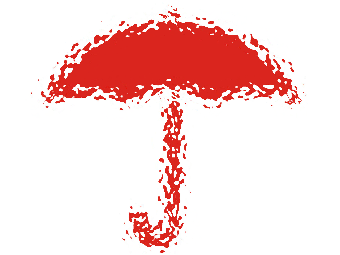 Прошедшие мероприятия,  которые могли бы быть частью программы
Конкурс на создание  тематических архивов
Программа повышения качества научных журналов
Взаимодействие с Национальной электронной библиотекой
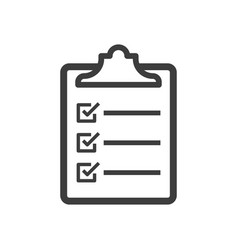 Требования к качеству метаданных журналов
БД Научные монографии
Для новых проектов необходимо обеспечить системный вклад, а не одноразовый эффект!
32
Эффекты программы
Переход к Data-driven Science («4-ой парадигме науки»)
Повышение производительности труда
Новые инструменты системы оценки
Повышение конкурентоспособности
Повышение качества экспертизы
Научное 
сообщество
Воспроизводимость исследований
Регулятор
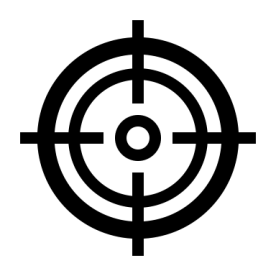 Бизнес
Расширение рынка услуг НИ
Ускорение трансфера технологий
Инструменты анализа рынков и оценки стартапов
33
Почему этого нельзя не делать
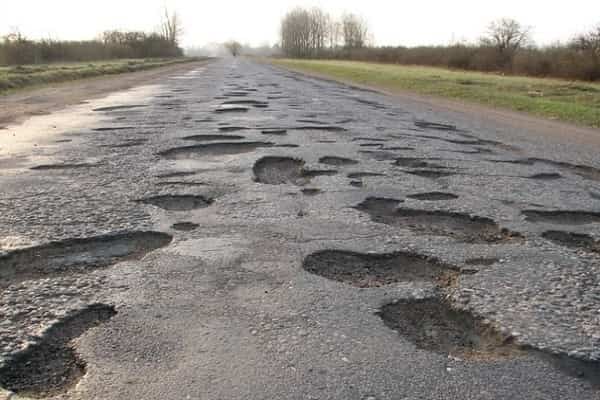 Информационная инфраструктура науки = транспортная инфраструктура региона
С плохой инфраструктурой как-то ездить будут, но:
Потери времени
Дополнительные расходы
Низкое качество жизнедеятельности
Низкая привлекательность для внешних акторов
Демотивация потребителей инфраструктуры к её использованию

Потери от плохой инфраструктуры велики и при этом трудно измеримы.
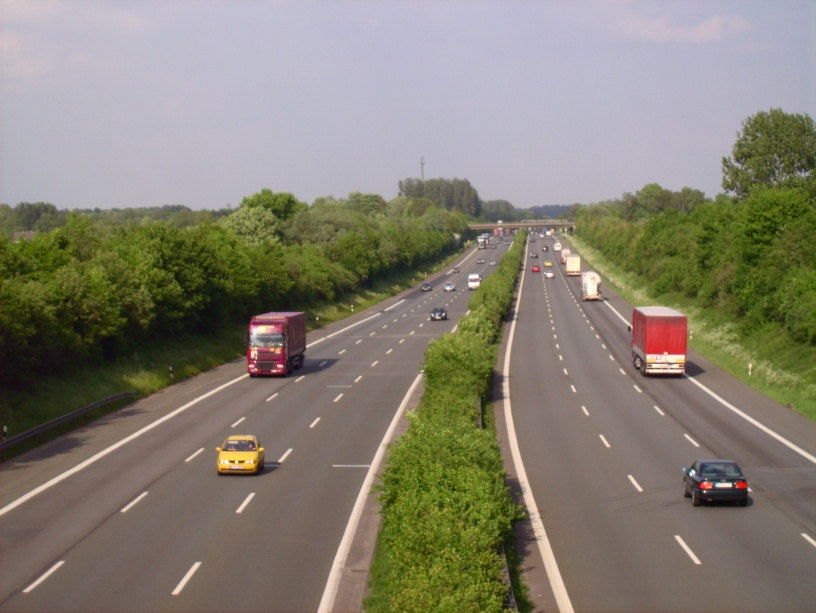 34
СПАСИБО ЗА ВНИМАНИЕ!
О стратегии развития Национальной научно-информационной инфраструктуры
НТИ 2022
Исследовательские задачи в онтологическом подходе
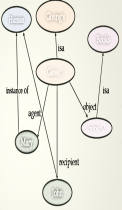 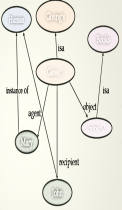 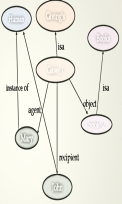 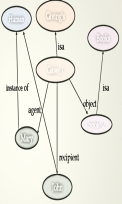 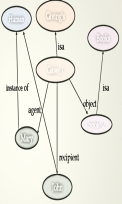 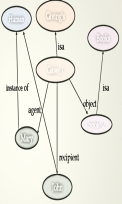 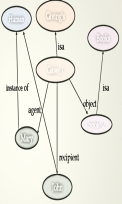 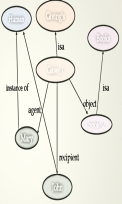 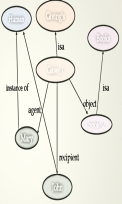 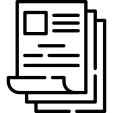 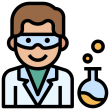 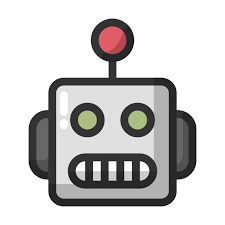 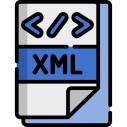 36
37